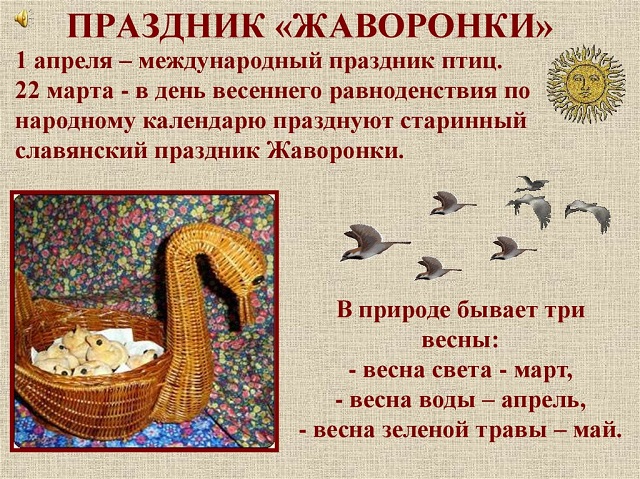 ЖАВОРОНОК  ПРИЛЕТАЕТ- ВЕСНУ ЗАЗЫВАЕТ, ЗА СОБОЙ 40 ПТИЦ ВЕДЁТ!
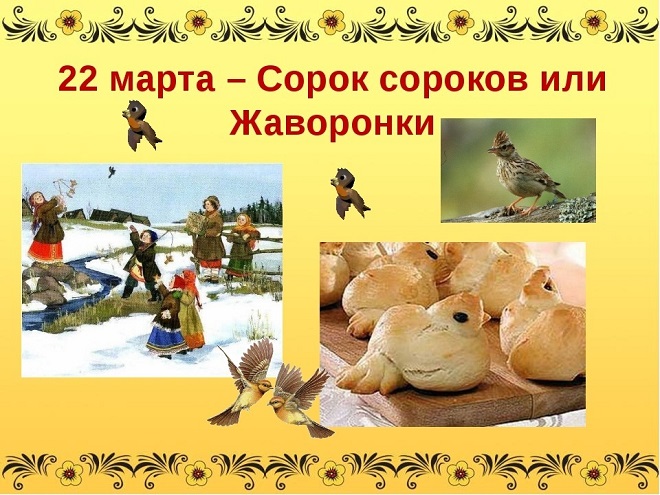 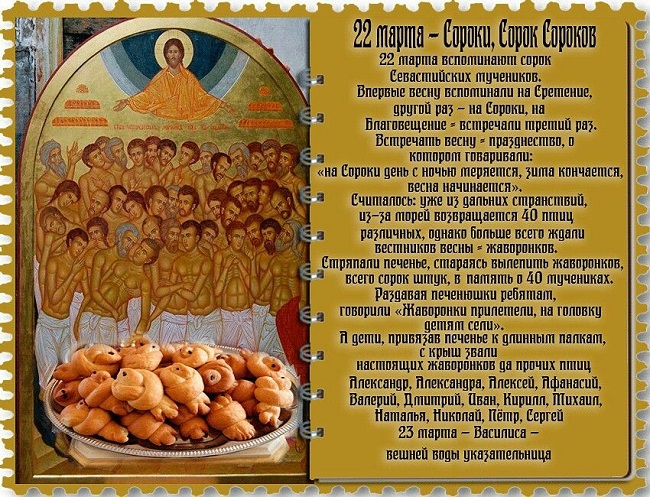 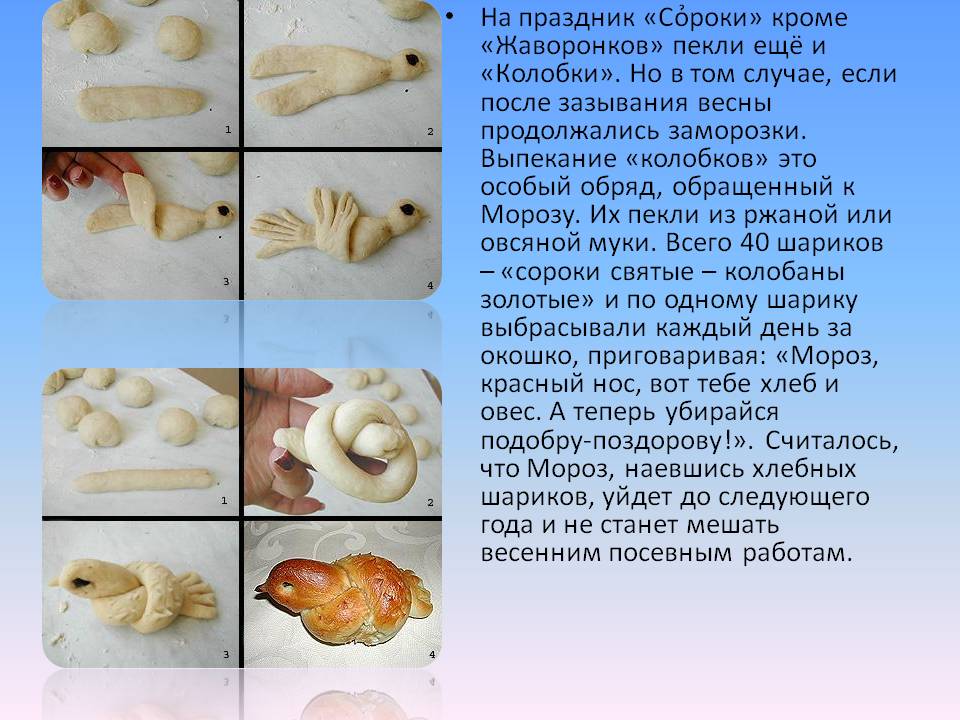 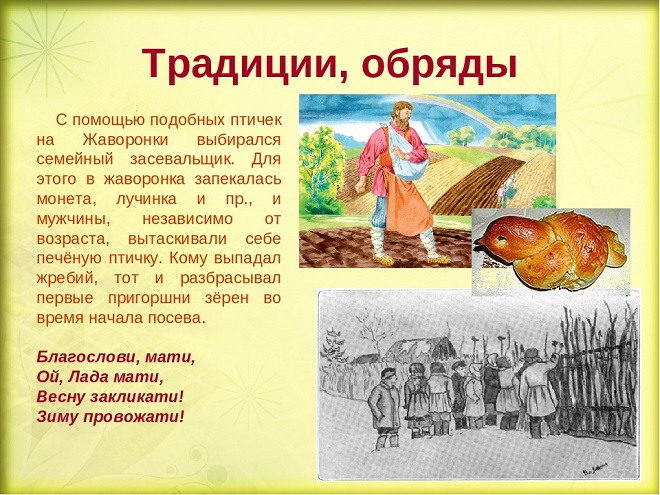 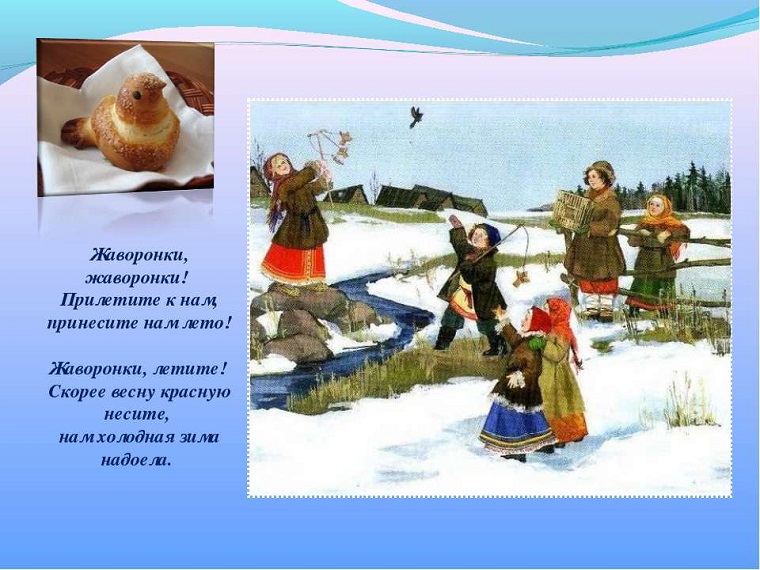 Дети «закликают» Весну - красну! 
            Поют «заклички», размахивают палочками с прикреплёнными к ним выпеченными жаворонками.
Все припасы съела!
Дети выбегали в поле , луг, зазывая птиц, что несли Весну на крыльях. Вслед за жаворонками возвращались с юга и другие птицы. Иногда дети даже не ходили 
                 в школу, чтобы испечь жаворонков и зазвать ими Весну.
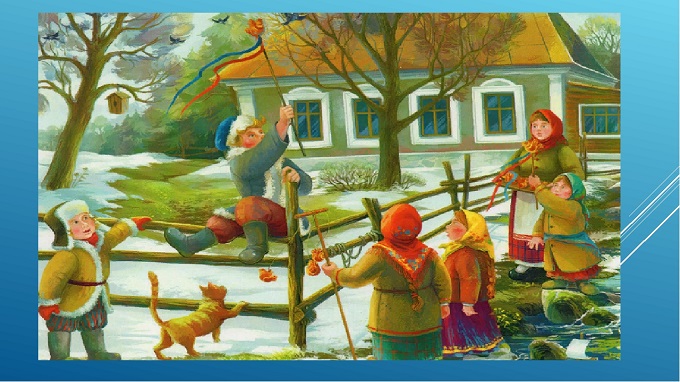